FREE RIDING INSTEAD OF SOLIDARITY: AN ATTEMPT TO INTERPRET HUNGARY’S (ANTI)REFUGEE POLICY IN THE FRAME OF GLOBAL AND REGIONAL SUGGESTIONS FOR RESPONSIBILITY SHARING
Presentation by 
Boldizsár Nagy
At the 2nd UNESCO Conference 
“Refugees: Regional Approaches 
to Global Challenges” 
December 9, 2016 
University of Zagreb
,
THE FRAMEHOW TO APPROACH SOLIDARITY  RESPONSIBILITY SHARING
THE MATRIX OF FIELDS AND LEVELS OF ANALYS
Possible goals and venues of responsibility sharing/solidarity (or denial of them)
Goals
Venues
Addressing root-causes
Impact on routes, denial of entry, diverting arrivals
Harmonisation of rules
Allocation of persons
Financial contribution instead of receiving persons
Sharing of costs and benefits
Global
Inter-regional
Regional
Subregional
Bilateral
Intra-state (e.g. in a federation)
Possible criteria of responsibility sharing/solidarity
Possible criteria of responsibility sharing/solidarity
HUNGARIAN ASYLUM LAW AND POLICY IN 2015–2016: SECURITIZATION INSTEAD OF PROTECTION AND LOYAL COOPERATION
Applications and recognitions in Hungary
Source: Hungarian Statistical office http://www.ksh.hu/docs/hun/xstadat/xstadat_eves/i_wnvn003.html (20160929
Protection is minimal
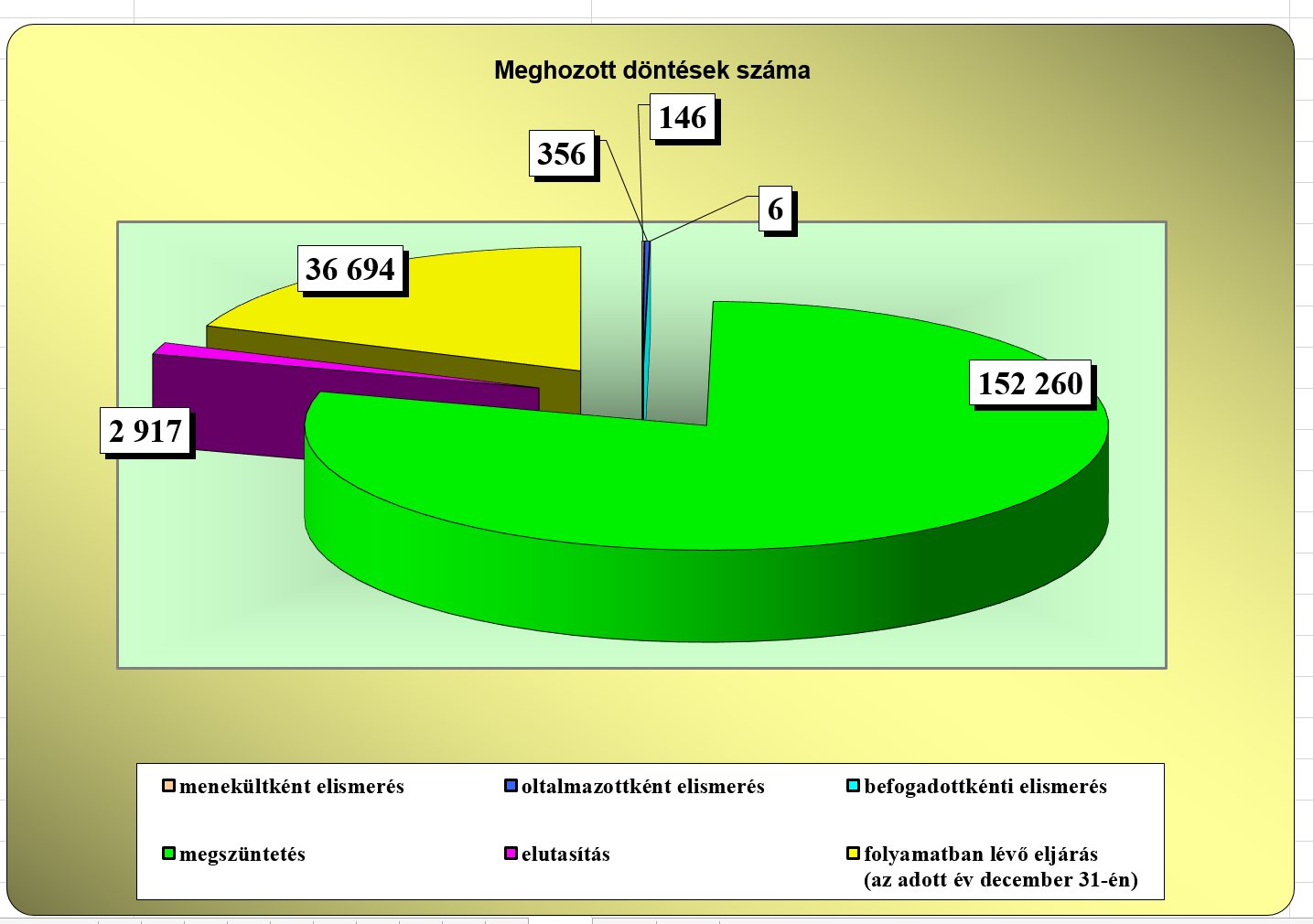 A form of protection. Ref - sp -nr
Pending
Terminated w/out substantive decision
Protectiondenied
Source: OIN,  „Statisztikák” 2014-2015 . www.bmbah.hu (20160928)
Arrivals, countries of origin
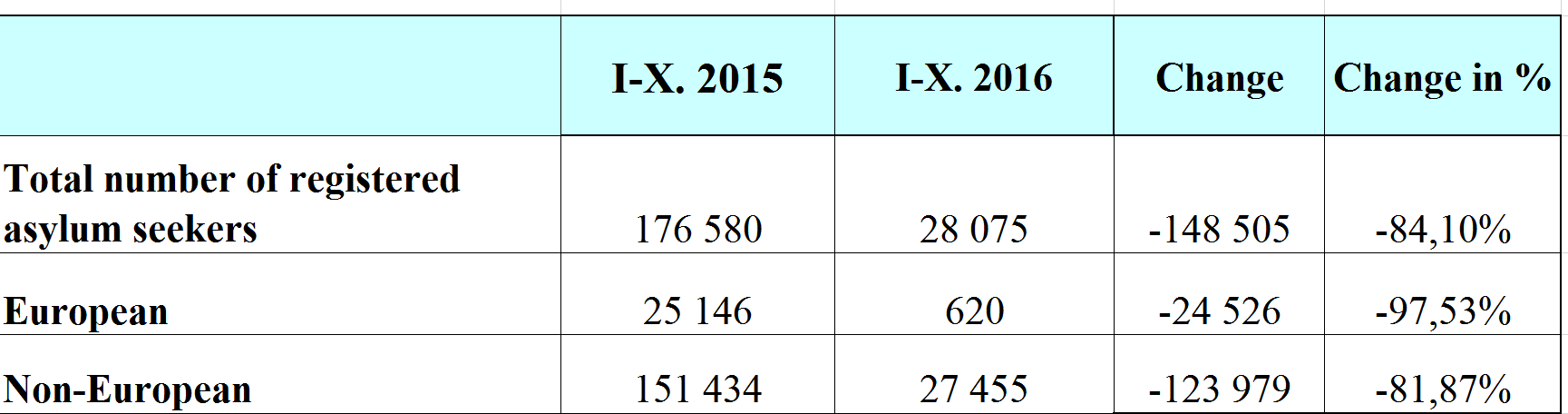 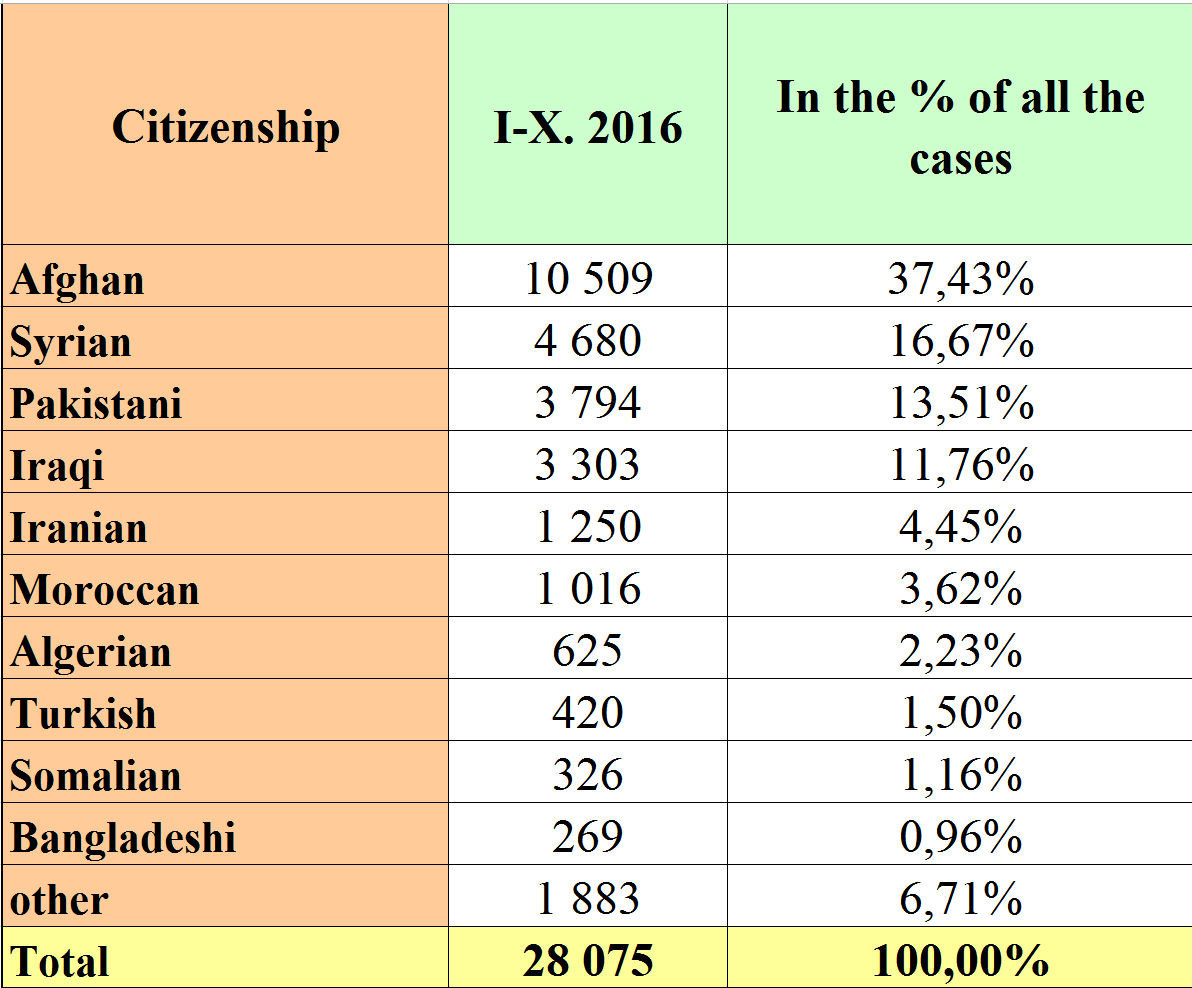 Source: OIN,  Staistics I-X. 2015  -  I-X. 2016  www.bmbah.hu (20161208)
Decisions in 2016 until Nov 1
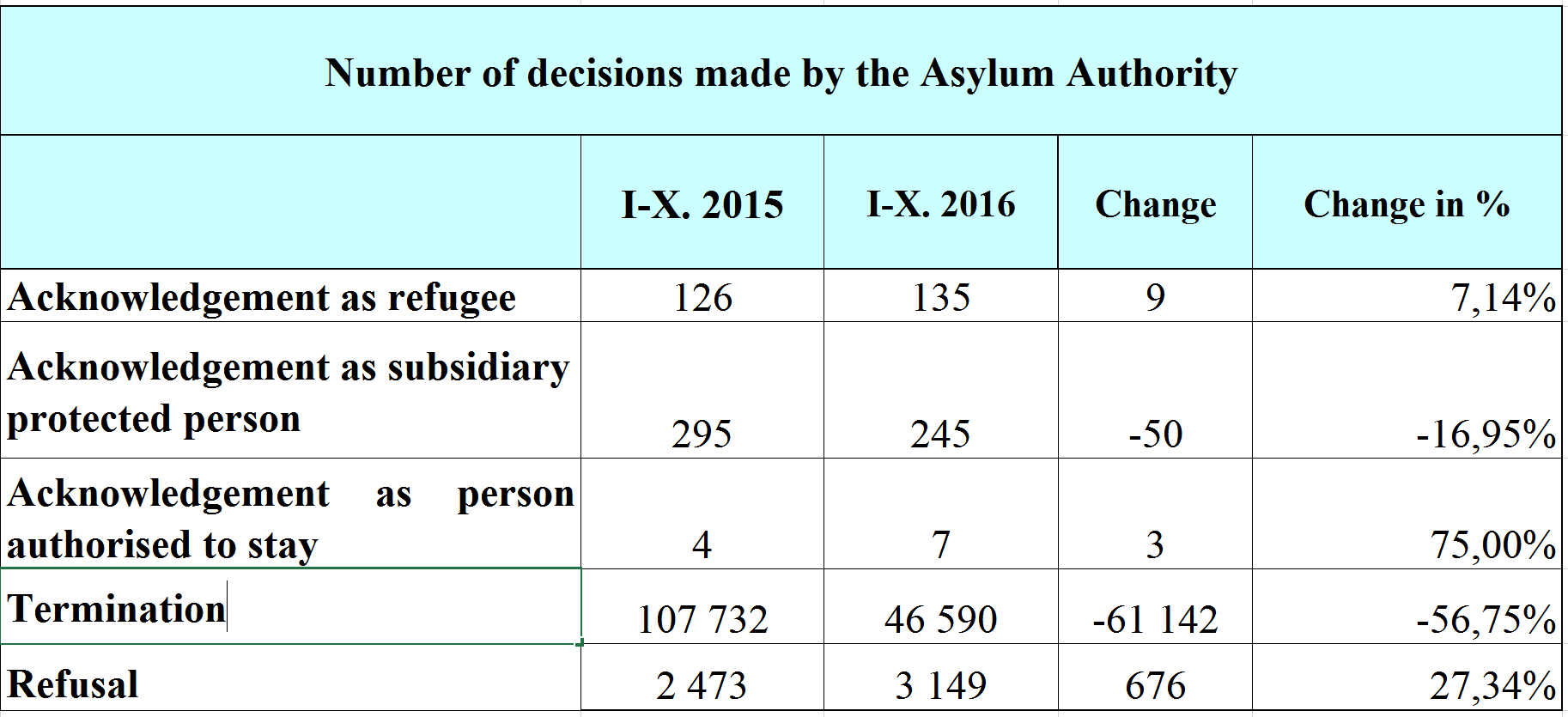 Source: OIN,  Staistics I-X. 2015  -  I-X. 2016  www.bmbah.hu (20161208)
Conxceptual frame
Securitisation

Majority identitarian populism

Crimmigration
Presentation by Boldizsár Nagy
What does Hungary do instead of protecting the refugees?
6.
BREACHES EU AND DOMESTIC LAW
1.
IT IS IN DENIAL
2.
DETERS
5.
FREE RIDES Denies solidarity
3.
OBSTRUCTS
4.
PUNISHES
Hungary: no genuine response to the increased flows with a view to protection. Instead of protection

     DENIAL	      	       DETERRENCE	         OBSTRUCTION     PUNISHMENT
Hungary: no genuine response to the increased flows with a view to protection. Instead of protection

FREE RIDING	/ LACK OF SOLIDARITY                    BREACHING THE LAW
Literature
Betts, Alexander: Comprehensive Plans of Action: Insights from CIREFCA and the Indochinese CPA   UNHCR New issues in refugee research,  No. 120 Geneva, 2006.
Hathaway, James A  -   Neve, Alexandre R : Making International refugee Law relevant Again: A proposal for Collectivized and Solution-oriented ProtectionHarvard Human Rights Journal,  vol. 10 (1997) Spring, 115 – 211
Liguori, Anna: The extraterritorial processing of asylum claims, 2015 Working Paper Jean Monnet Centre of Excellence on Migrants’ Rights in The Mediterranean http://www.jmcemigrants.eu/category/working-papers/ 
Noll, Gregor. "Risky Games? A Theoretical Approach to Burden-Sharing in the Asylum Field." Journal of Refugee Studies 16.3 (2003): 236-52.
Noll, Gregor. „‘Visions of the Exceptional: Legal and Theoretical Issues Raised by Transit Processing Centres and Protection Zones’, European Journal of Migration and Law, vol. 5 (2003), pp. 303–341.
Schmuck, Peter H. „Refugee Burden Sharing: A Modest proposal” Yale Journal of International Law, Vol. 22 (1997) pp. 243 – 297
Schneider, Jan – Engler, Marcus – Angenendt, Steffen: European Refugee Policy Pathways to Fairer Burden-Sharing SachverständYesrat deutscher Stiftungen für Integration und Migration (SVR) Berlin, 2013
Thanks!

Boldizsár Nagy
Central European University
and Eötvös Loránd University
 Budapest

nagyb@ceu.hu
www.nagyboldizsar.hu